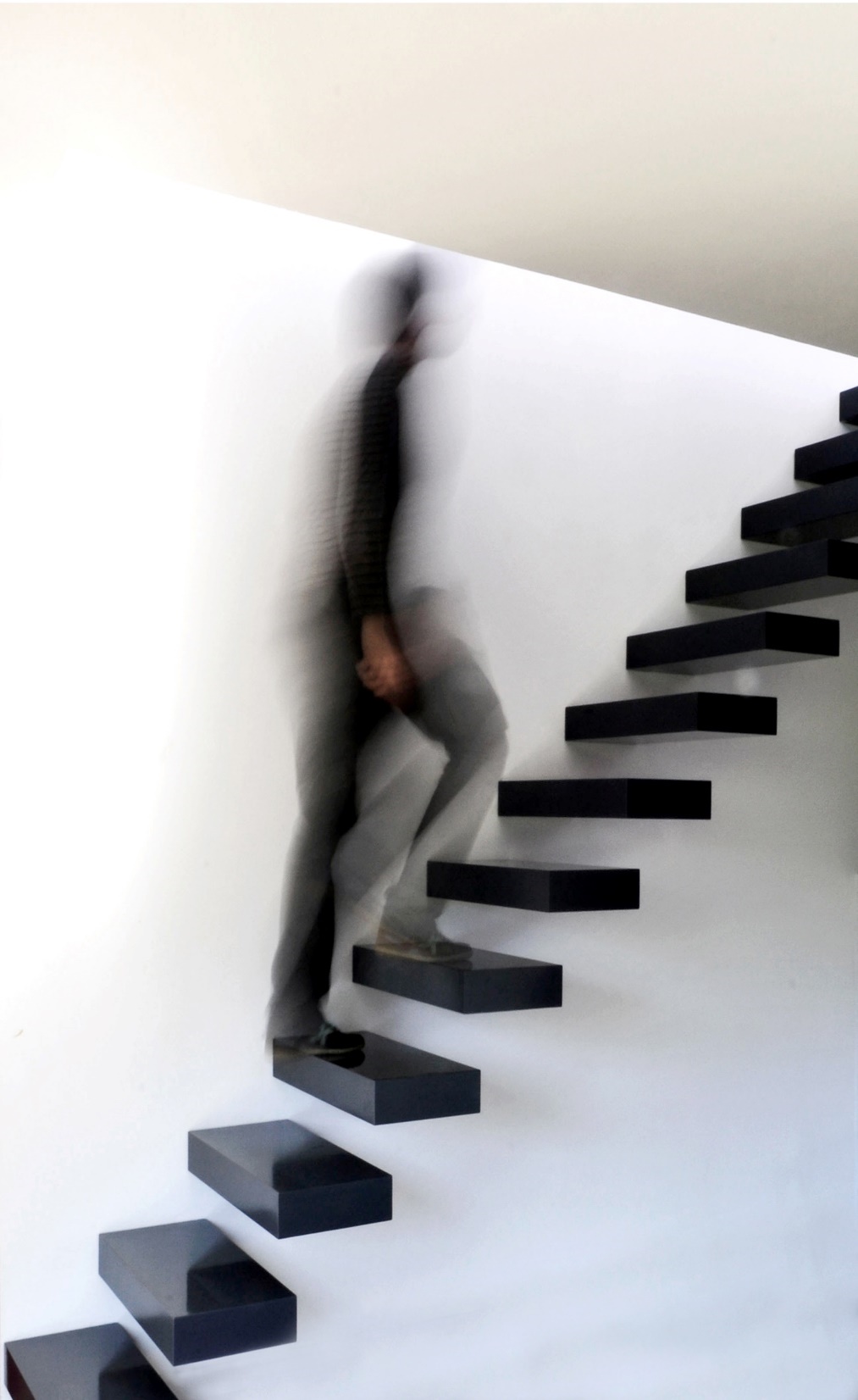 LA GESTIÓ DEL DOCUMENT ELECTRÒNIC: DES DEL REGISTRE A L’ARXIU
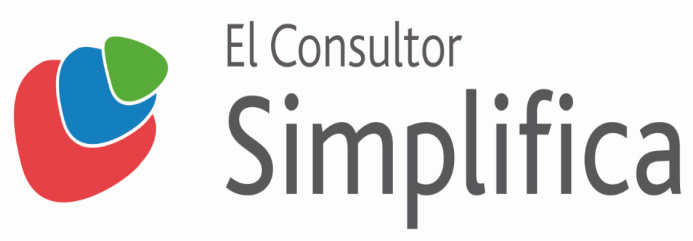 XVI Congrés d’Arxivística i Gestió de documents de Catalunya
Reus, 4 de maig de 2017
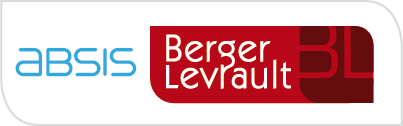 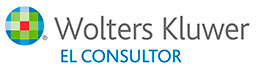 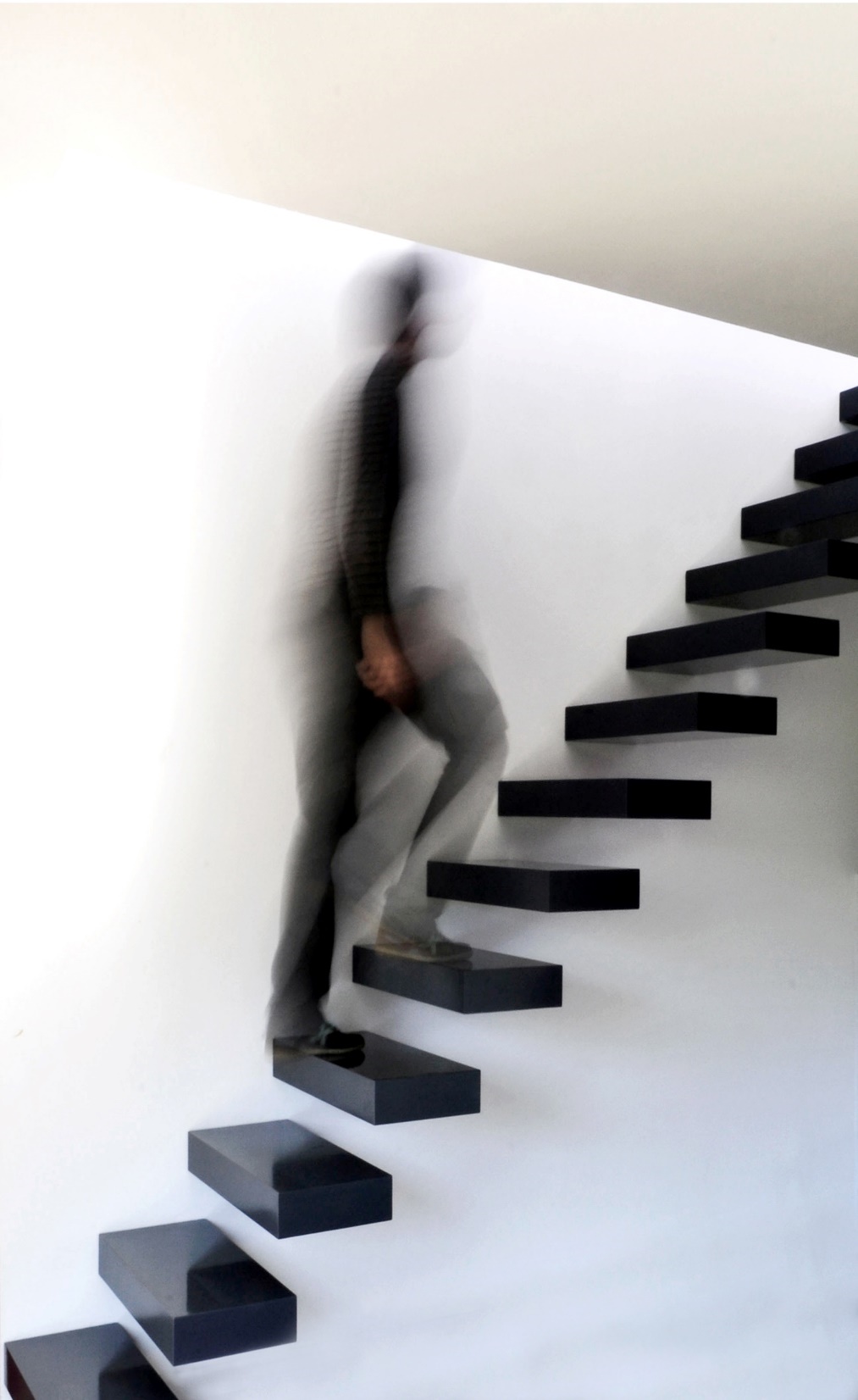 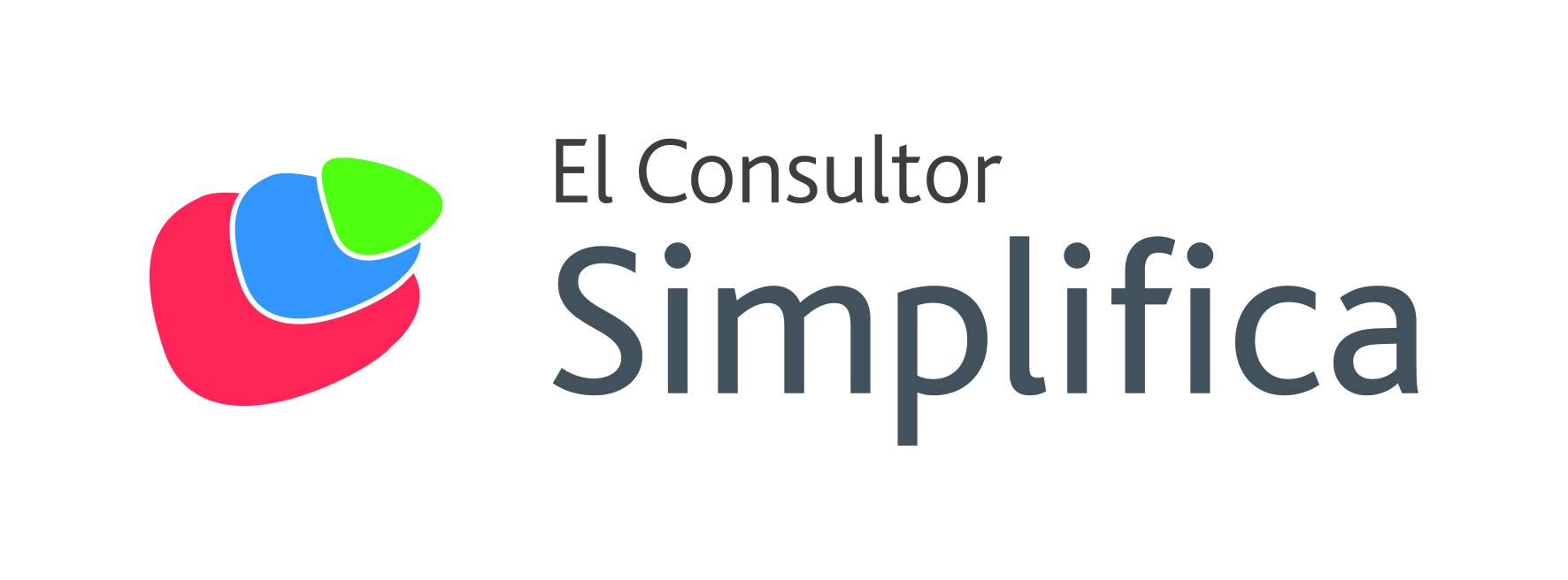 Índex
Principals característiques de SIMPLIFICA
Principals característiques d’ABSArchivo
Gestió del cicle de vida del document electrònic amb SIMPLIFICA
Gestió del cicle de vida del document electrònic amb SIMPLIFICA i ABSArchivo
Preguntes
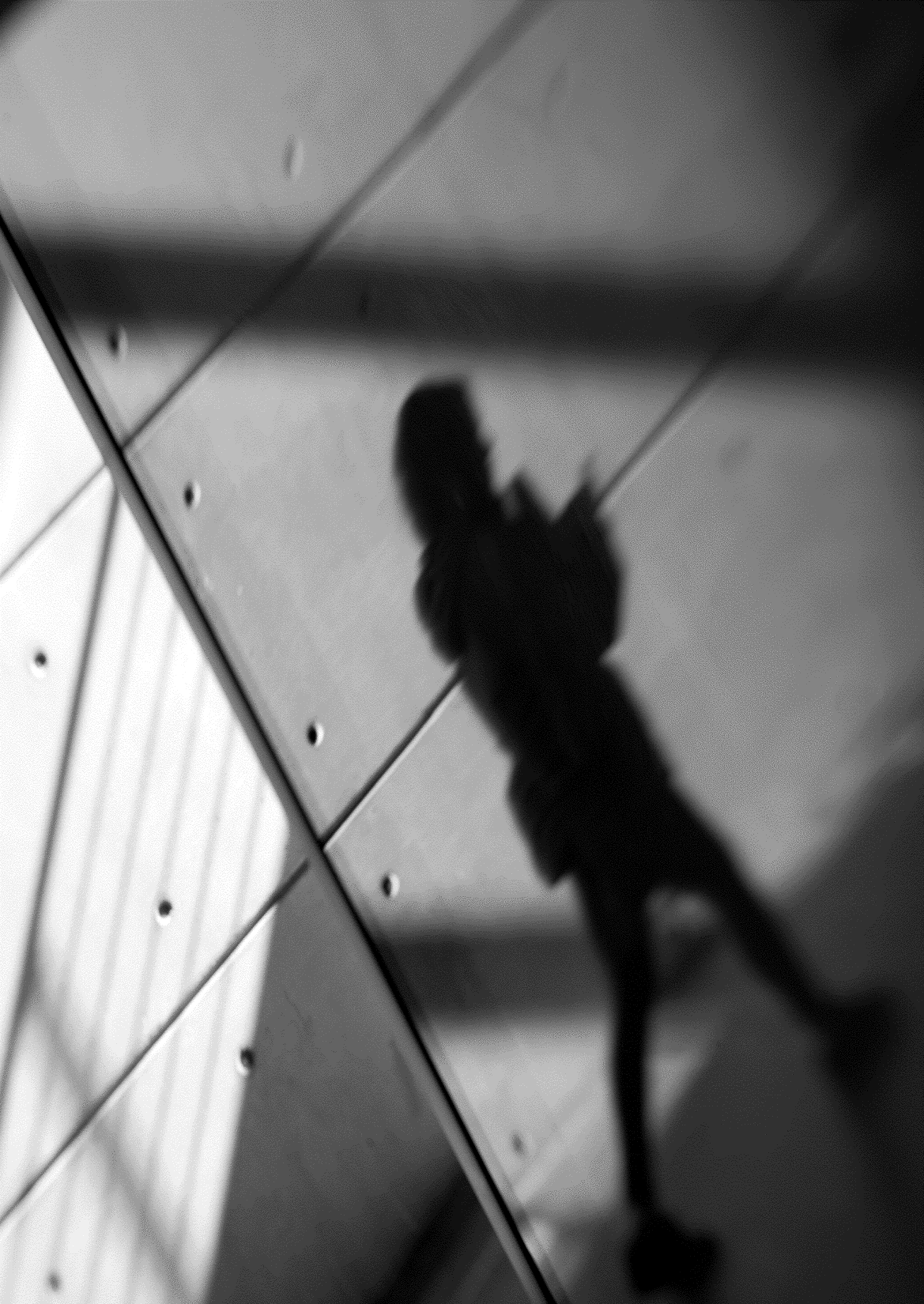 EL CONSULTOR SIMPLIFICA
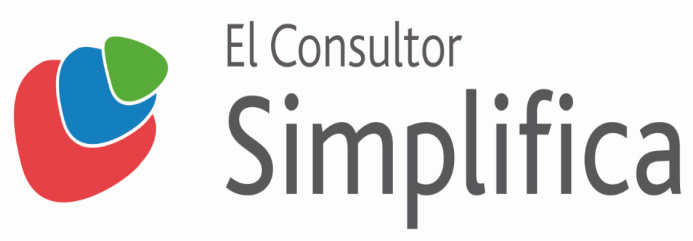 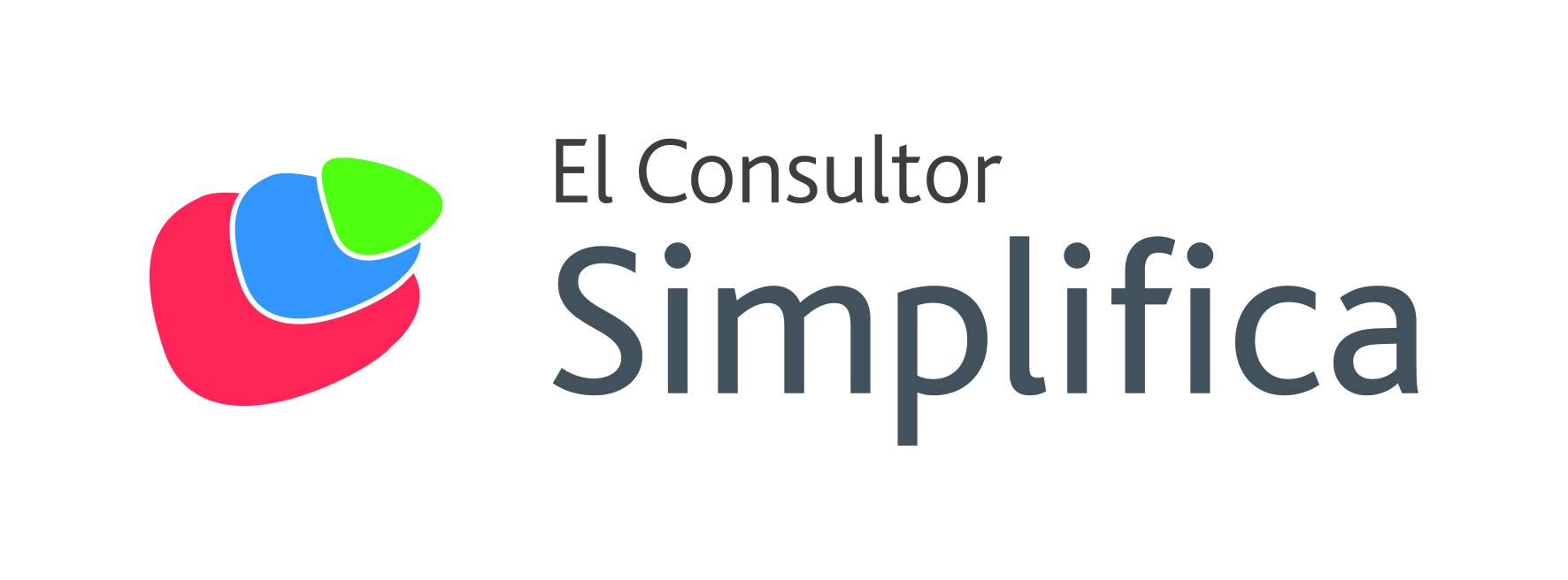 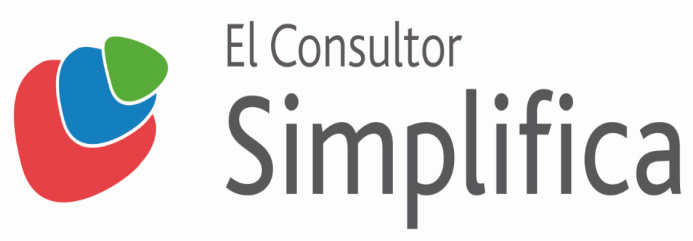 Plataforma cloud d’administració electrònica que s’adapta fàcilment a l’Organització i permet una gestió completa del cicle de vida dels expedients electrònics
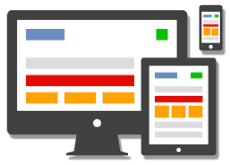 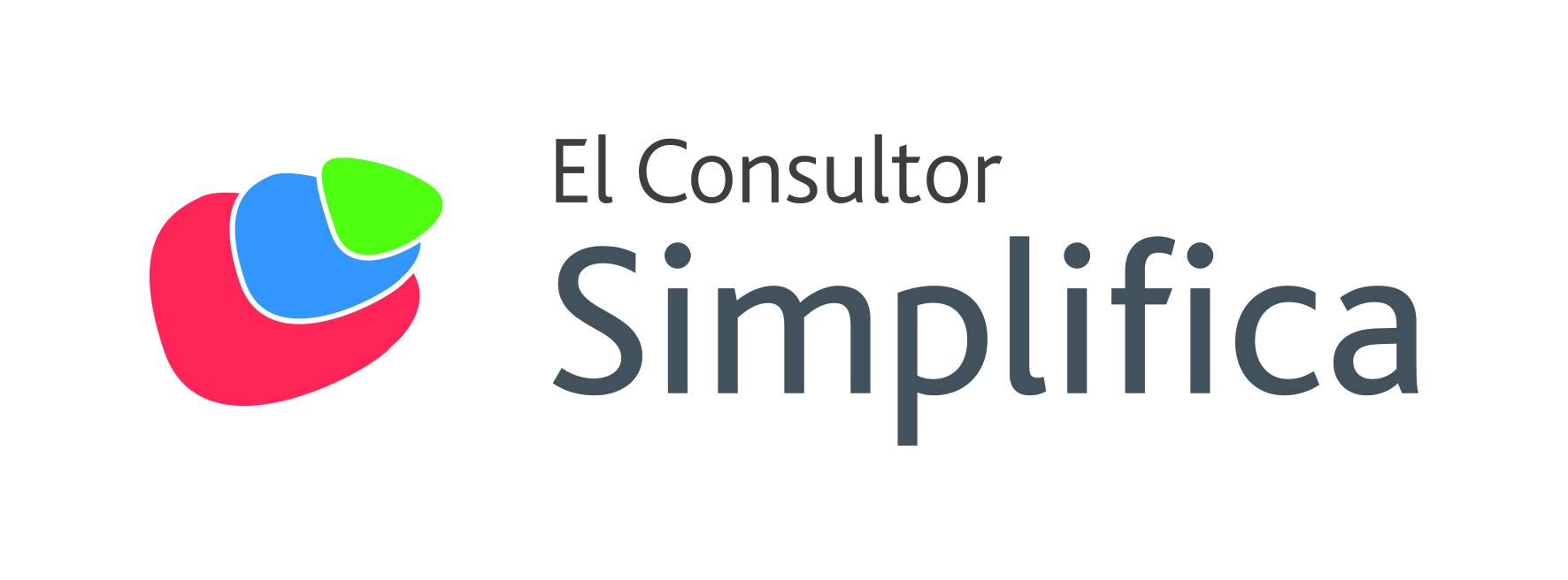 Esquema general de components de la plataforma EL CONSULTOR  SIMPLIFICA
Procediments i plantilles
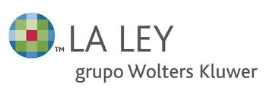 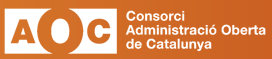 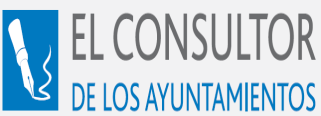 Mòduls
GESTIÓ ADMINISTRATIVA
SEU ELECTRÒNICA
GESTOR D’EXPEDIENTS
Acords i Resolucions
Gestor de tasques
Validació de documents
Registre telemàtic
Notificacions electròniques
Notificacions
Portafirmes
Carpeta ciutadana
Taulell
d’anuncis
Perfil contractant
Registre d’Entrades i Sortides
ABSArxiu
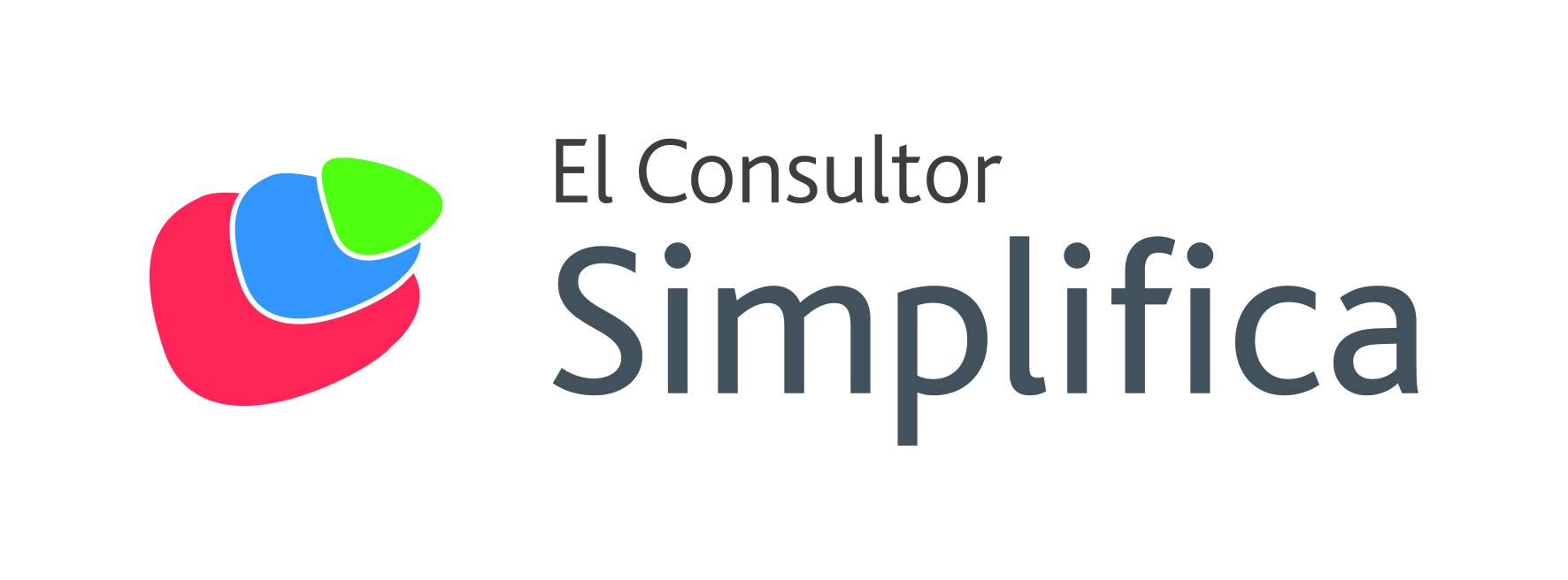 Principals característiques de la plataforma SIMPLIFICA
Inclou l’accés al repositori de continguts de EL CONSULTOR DE LOS AYUNTAMIENTOS (procediments, plantilles, legislació, sentències, jurisprudència)




Incorpora el Gestor d’expedients d’ABSIS que permet 3 modalitats de tramitació:
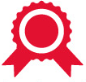 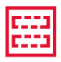 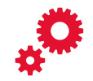 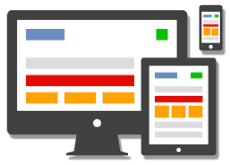 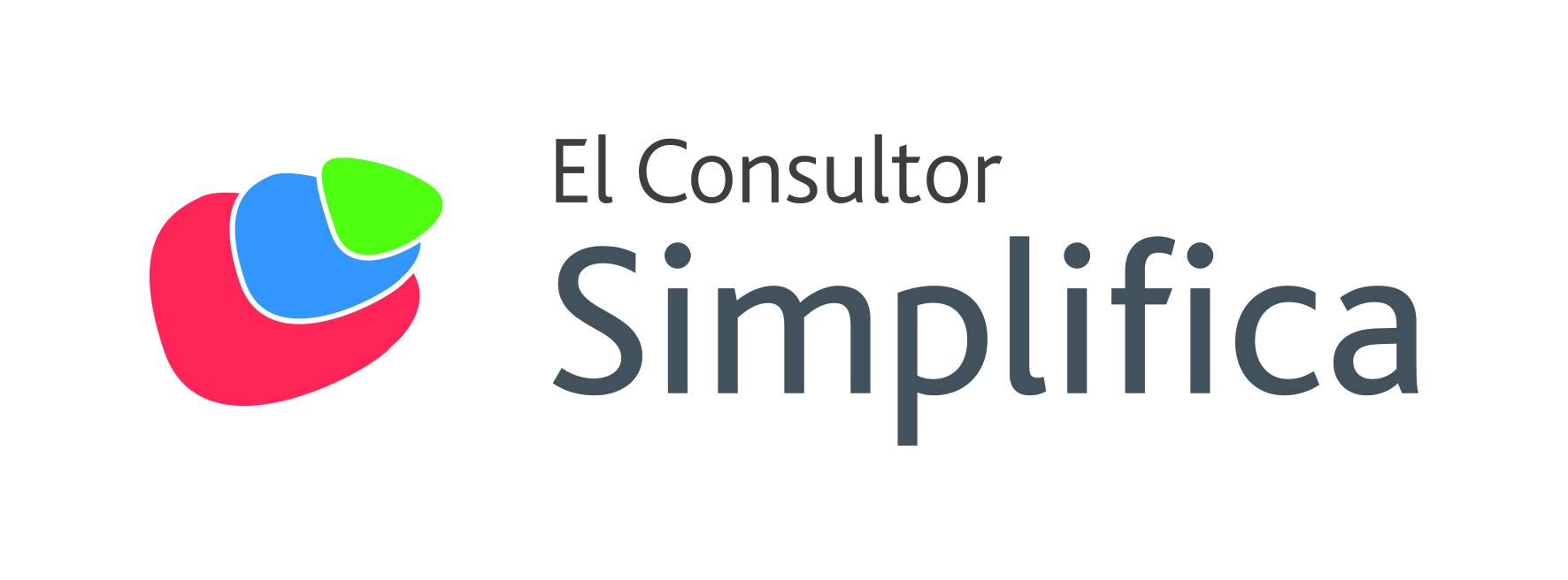 Principals característiques de la plataforma SIMPLIFICA
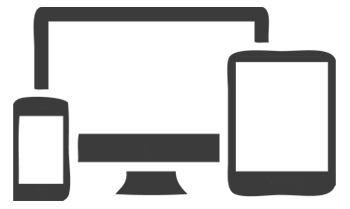 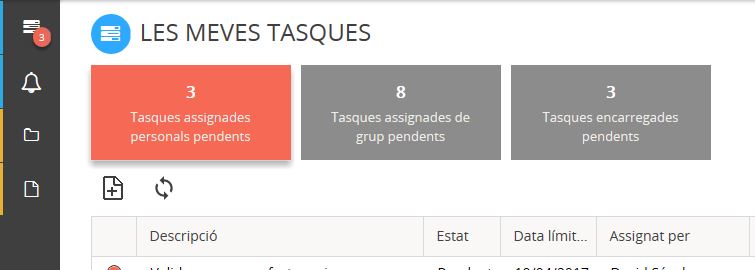 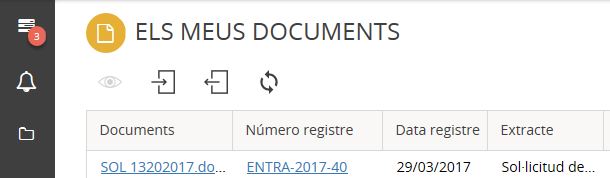 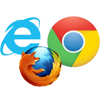 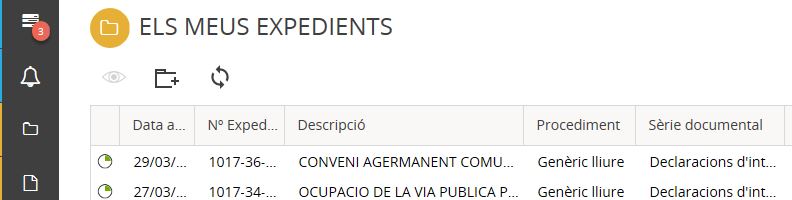 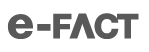 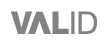 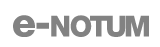 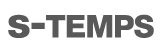 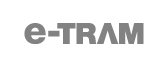 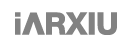 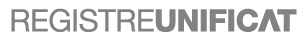 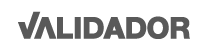 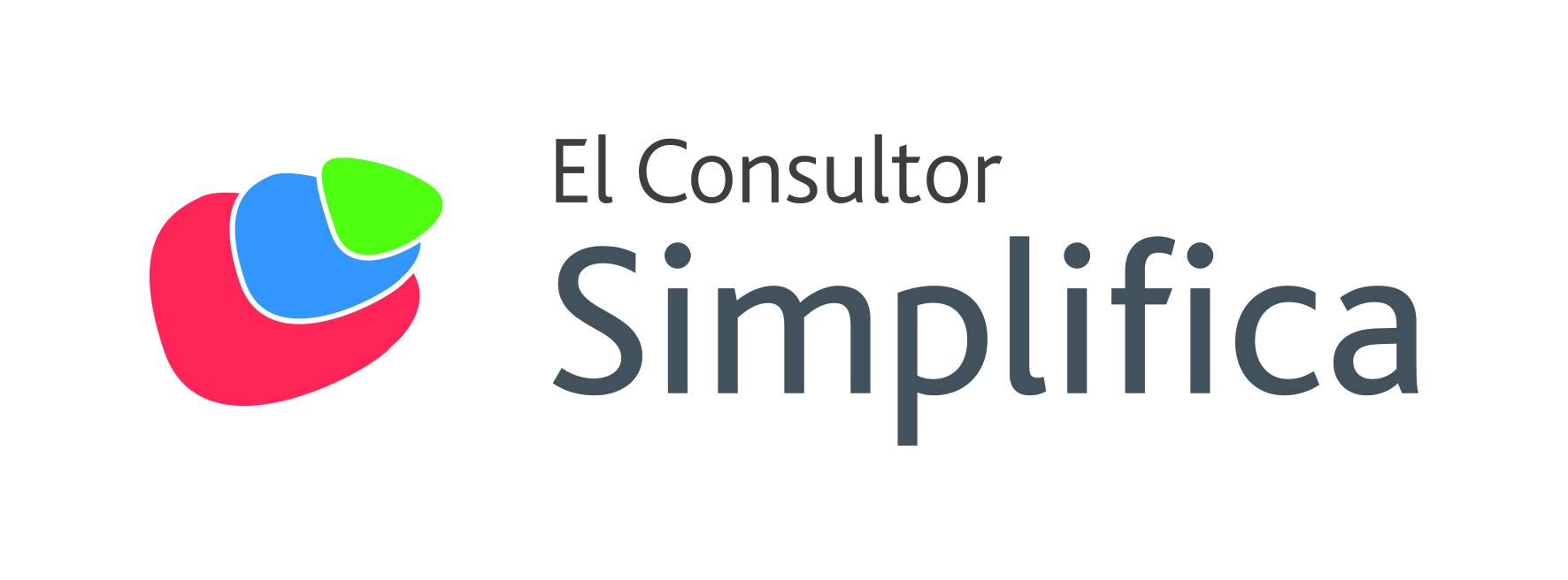 Principals característiques de la plataforma SIMPLIFICA
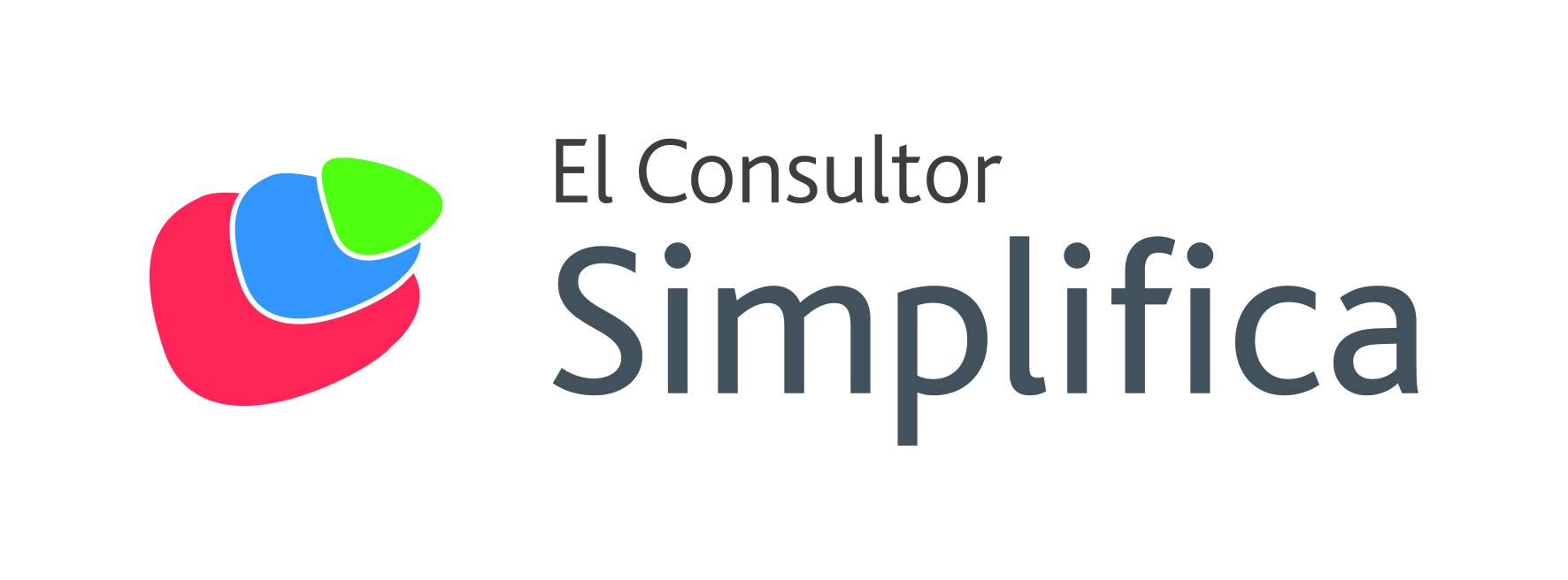 Model de Quadre de classificació documental a “n” nivells (GENCAT)
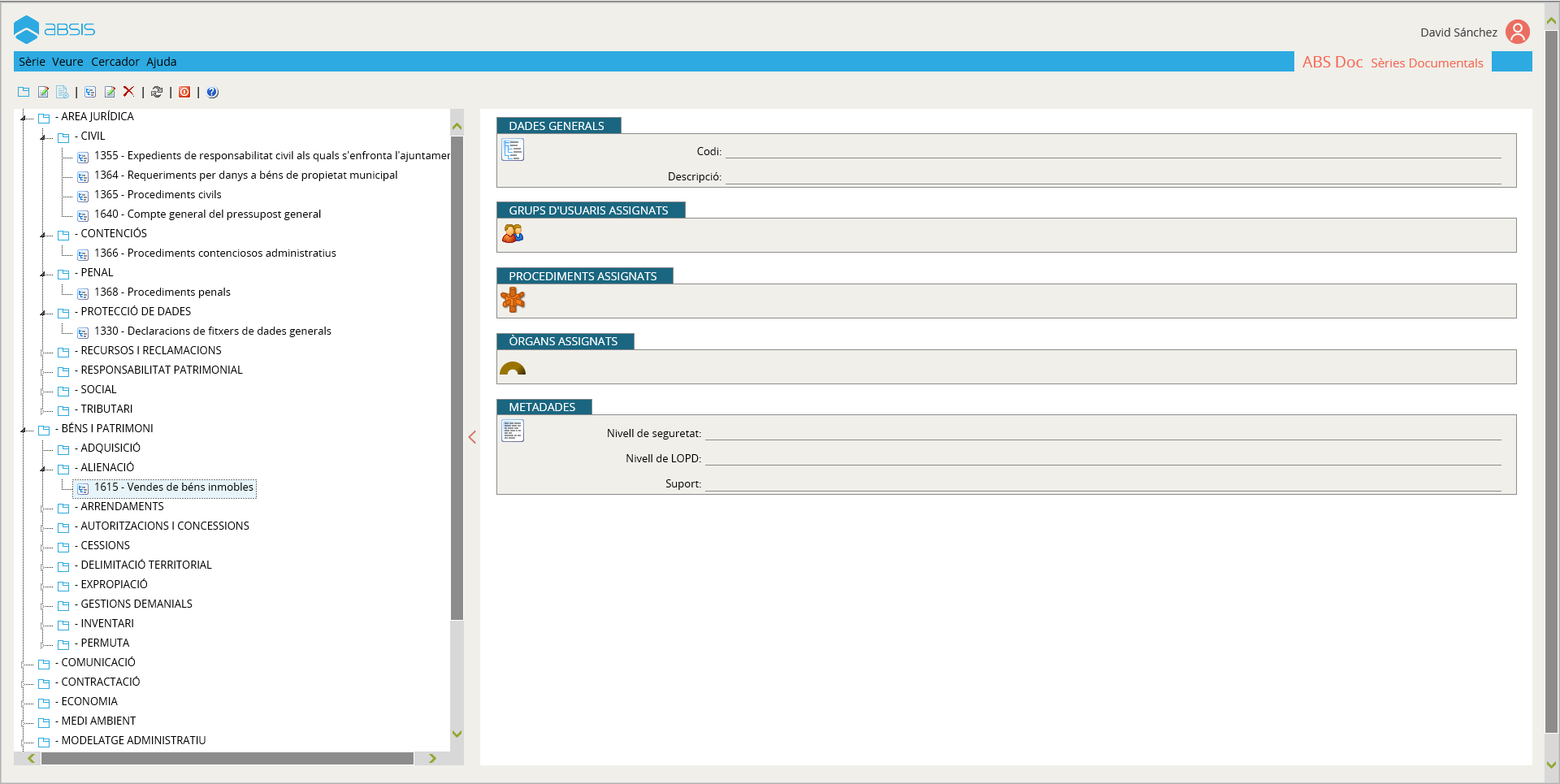 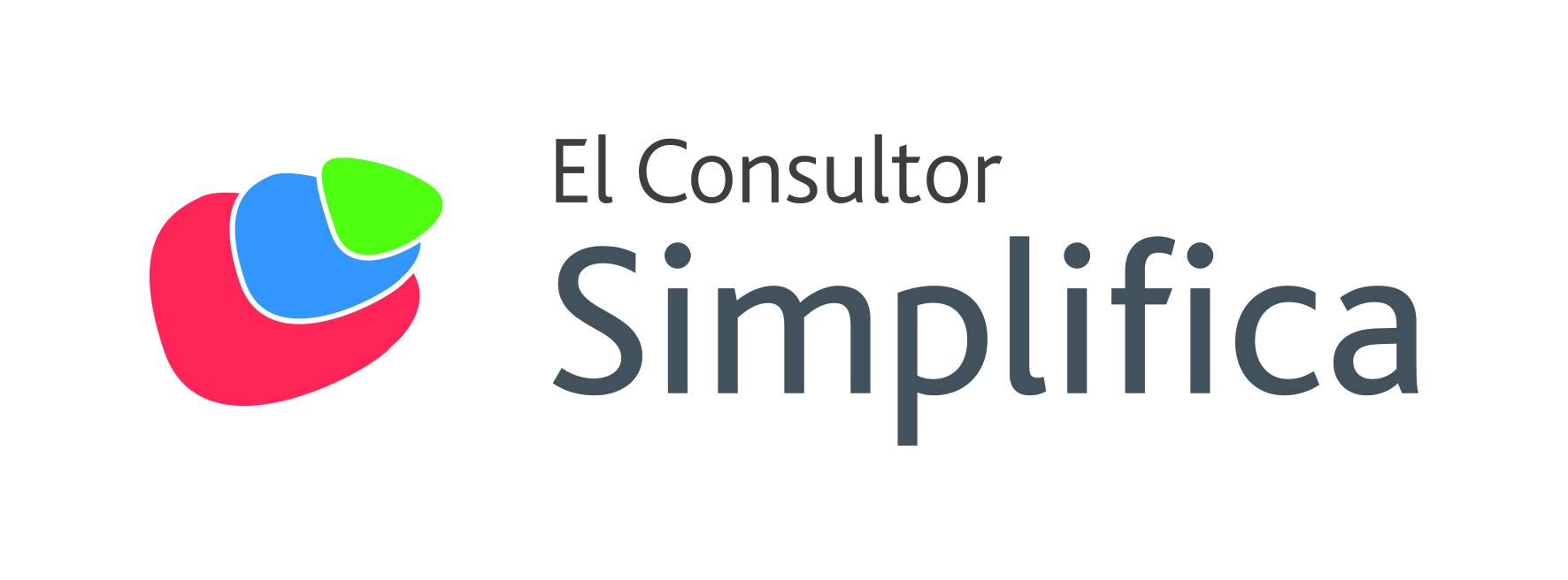 Esquema de metadades de preservació
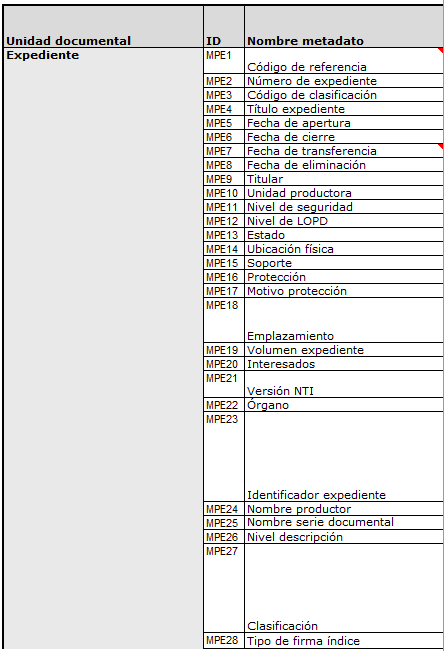 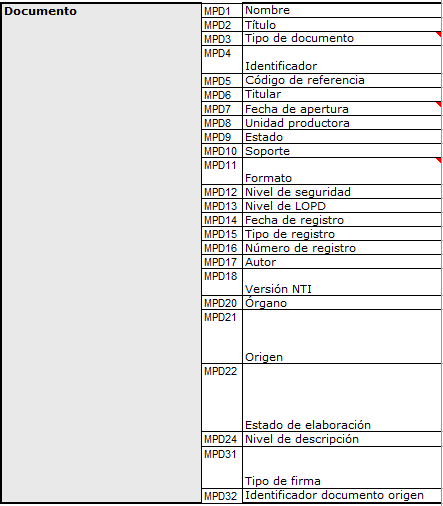 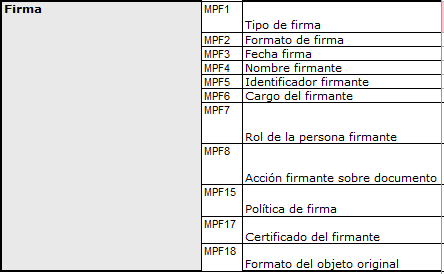 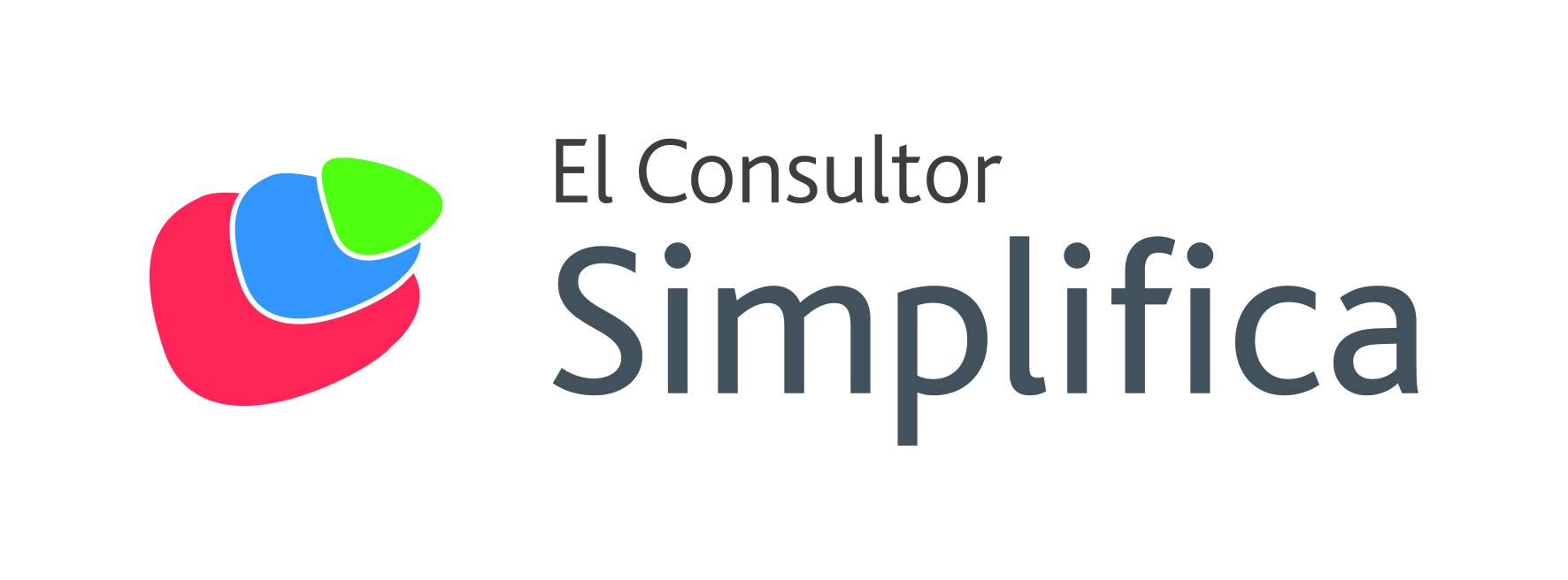 Classificació documental dels expedients
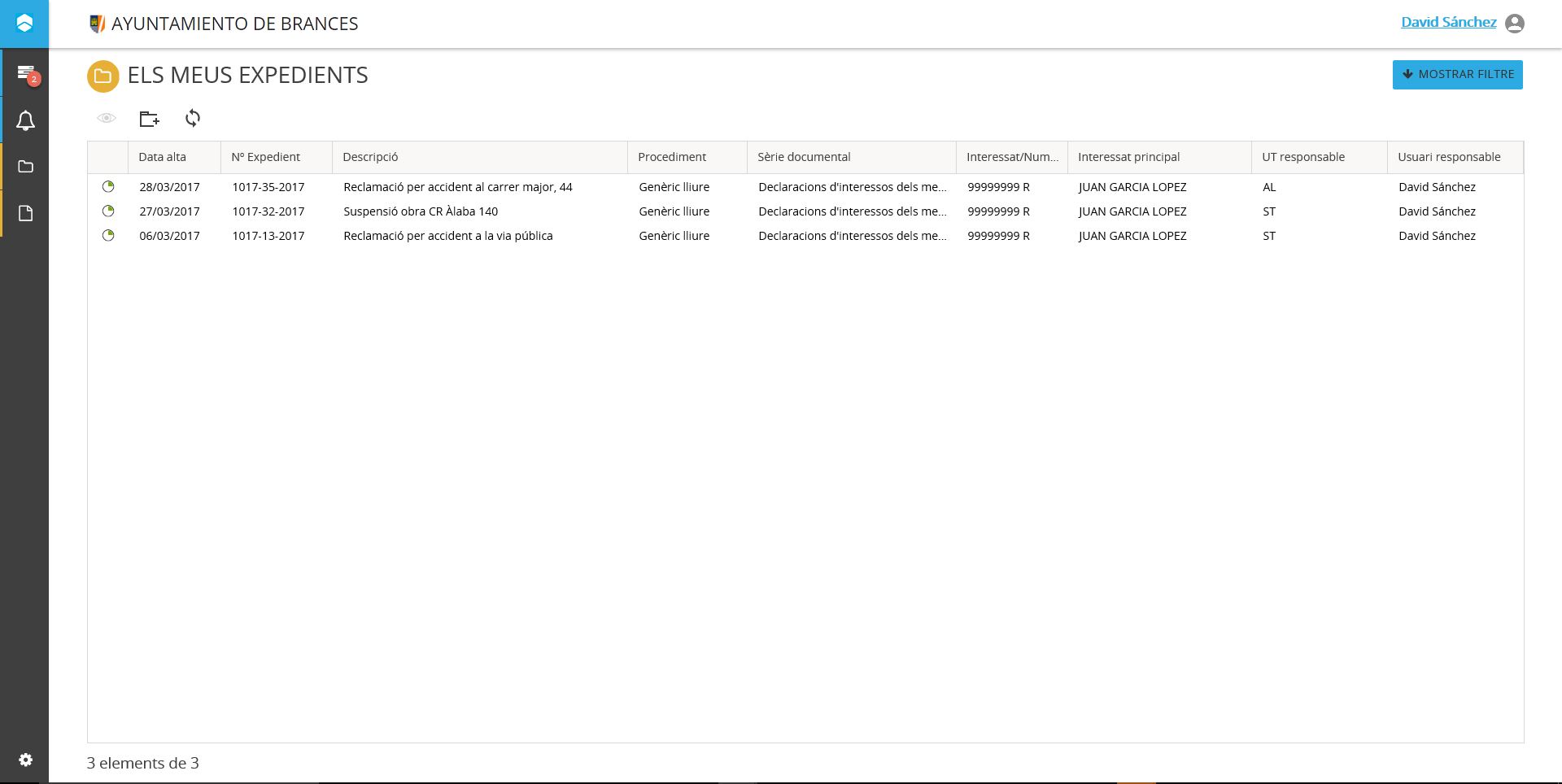 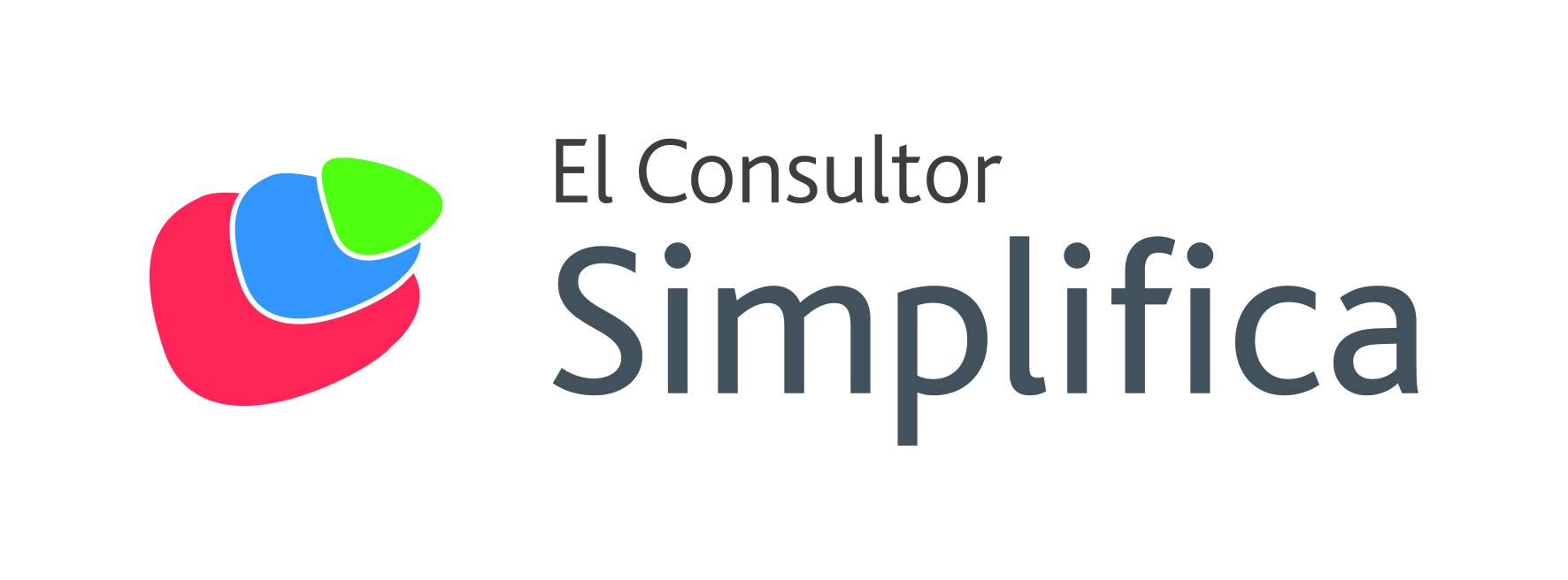 Classificació documental dels expedients
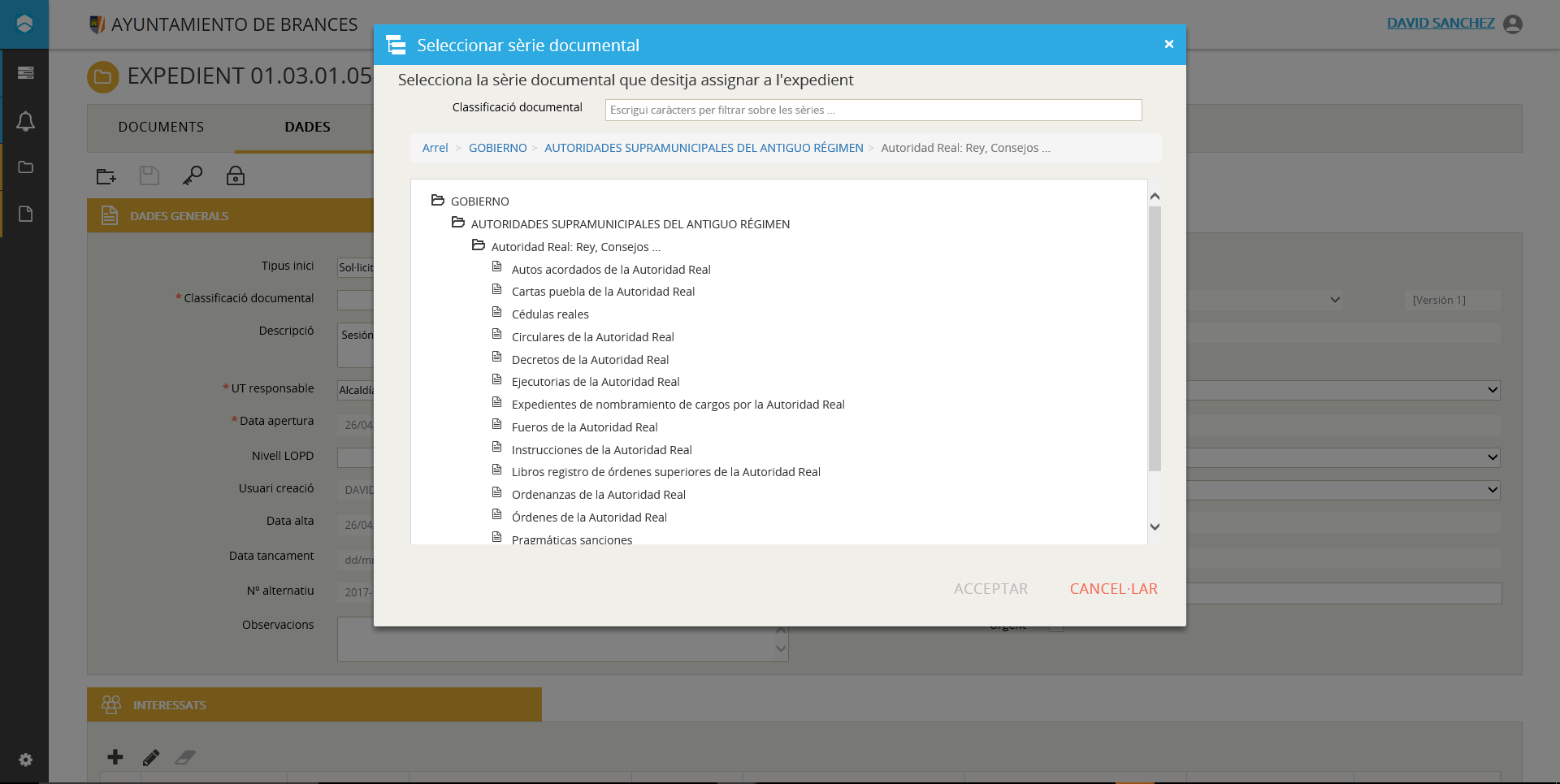 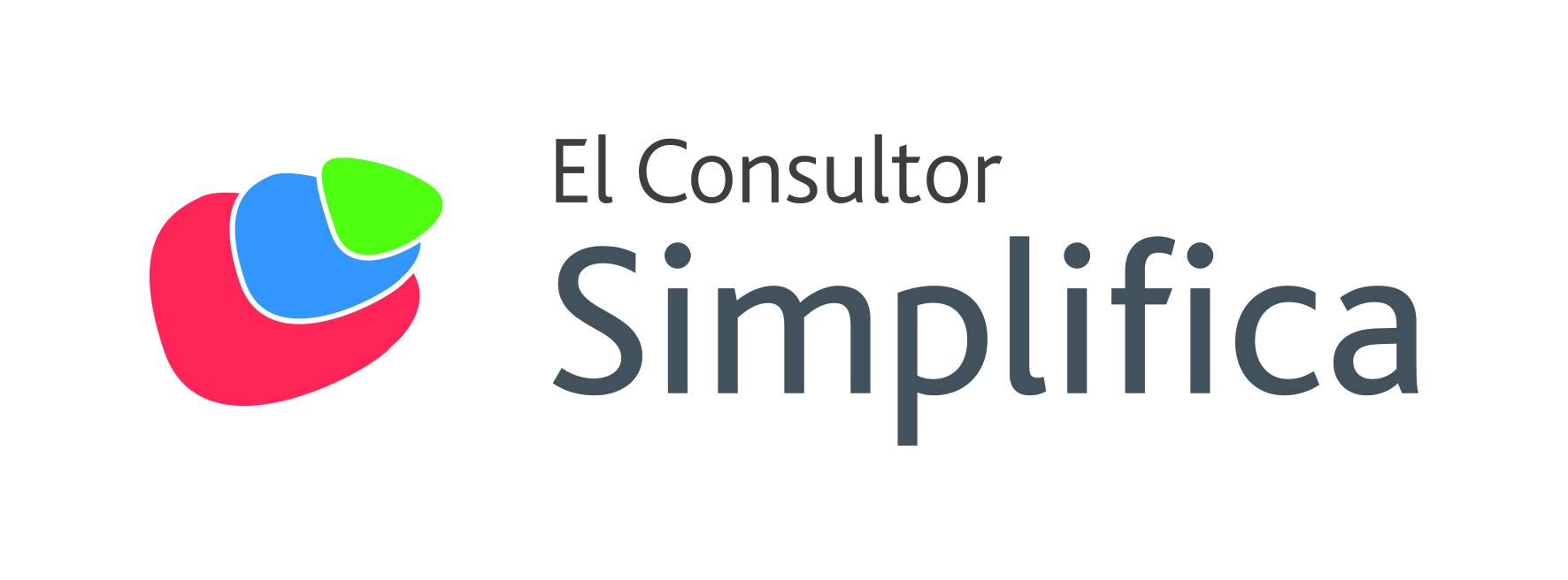 Visor de documents amb metadades de preservació
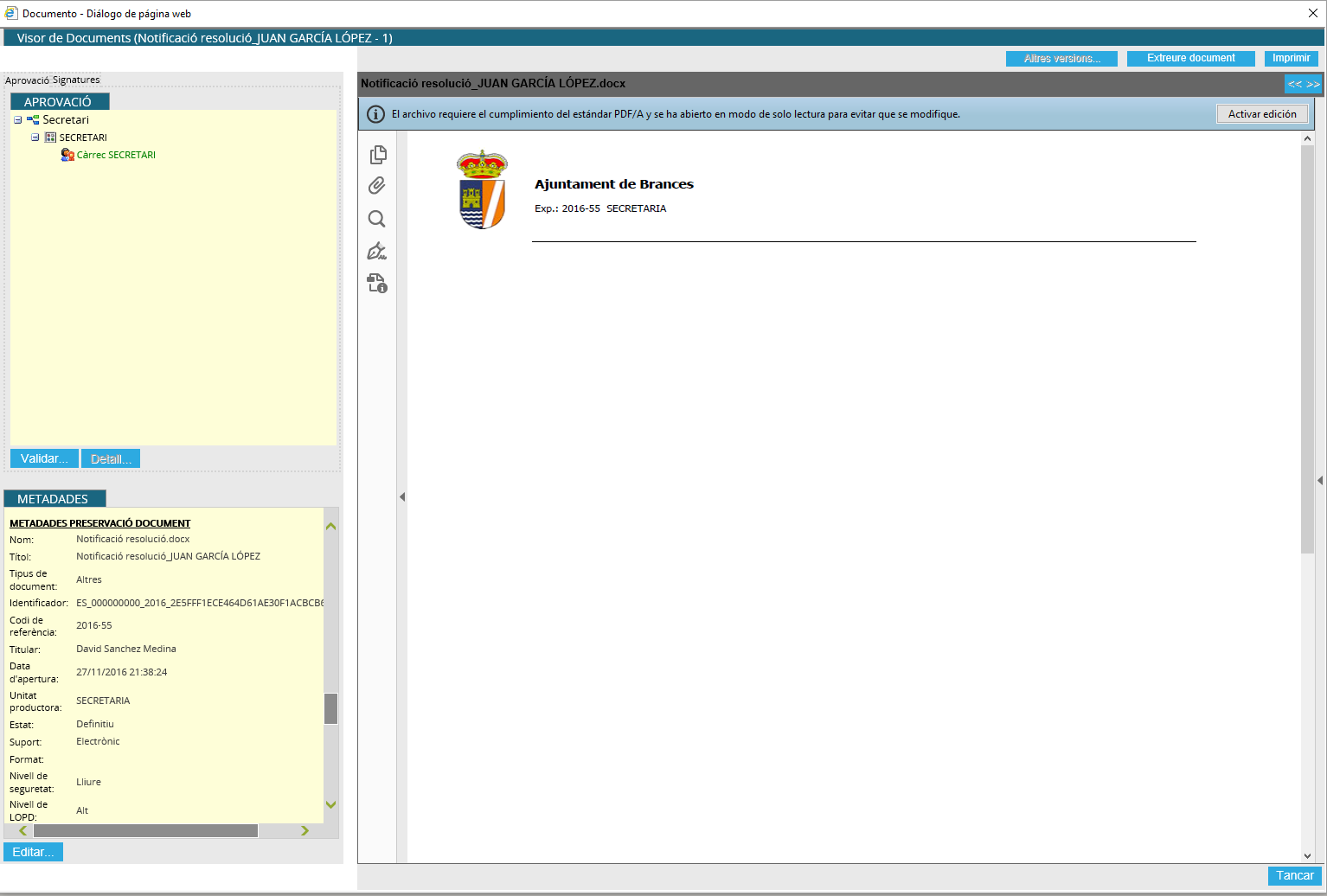 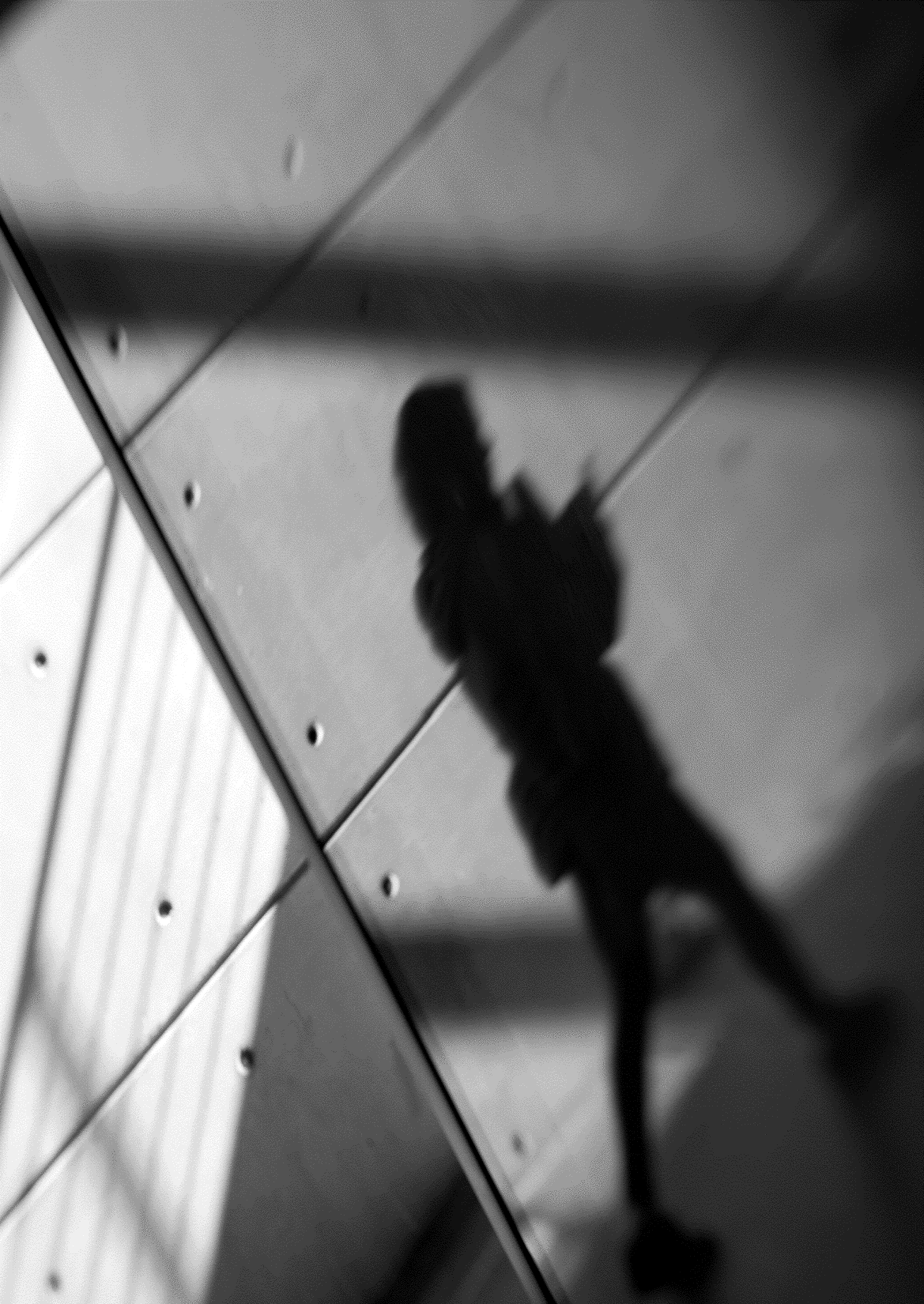 ABSArchivo
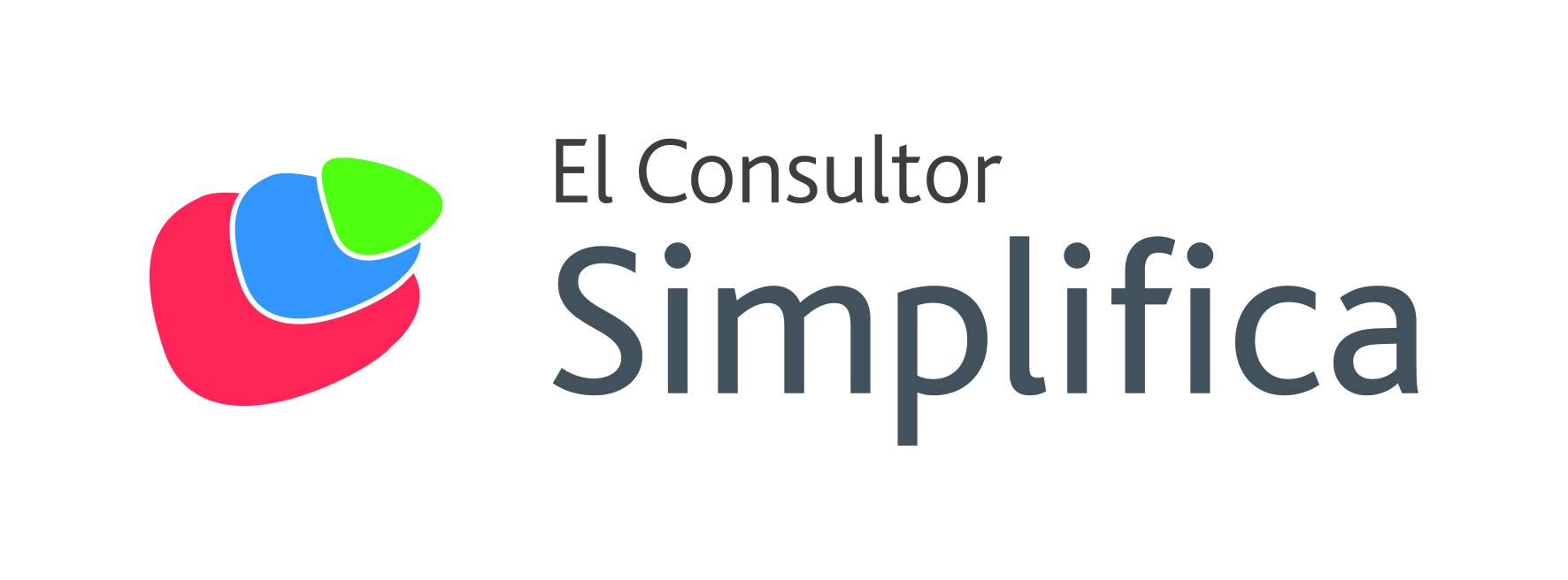 Principals característiques d’ABSArchivo
[Speaker Notes: DM:  Fase activa
RM: Fase semi-activa]
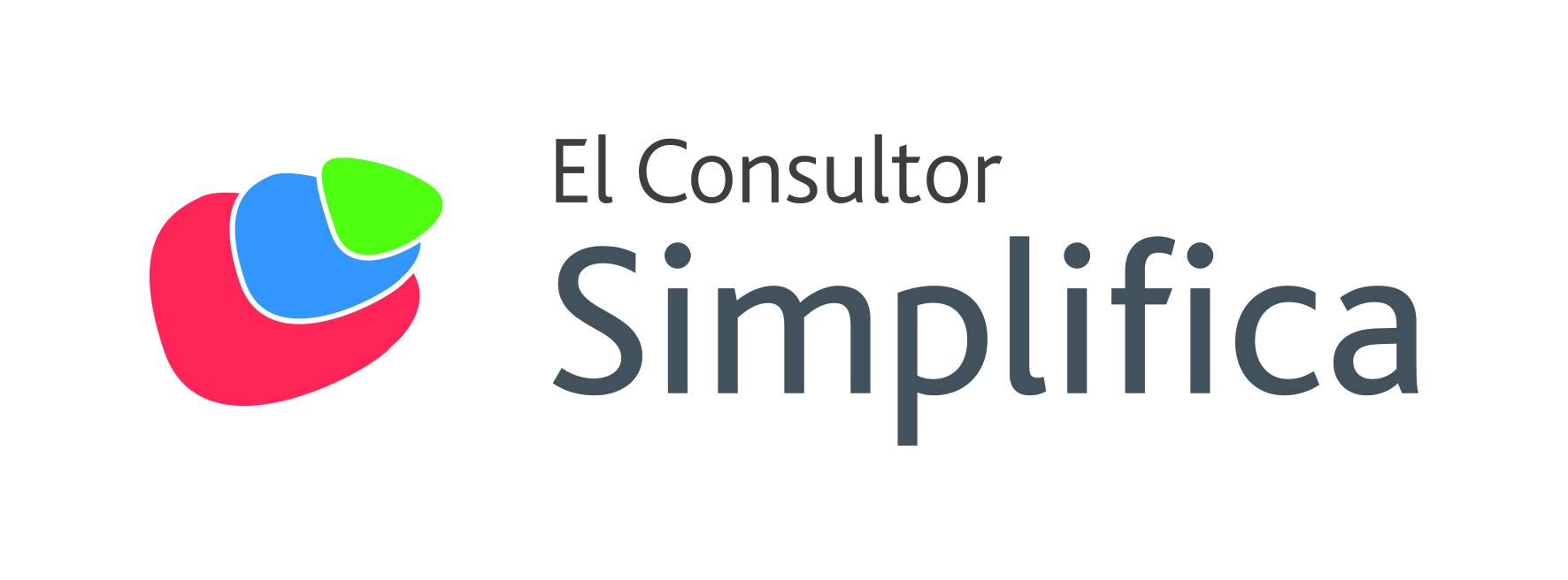 Repositori Alfresco Document Management (DM)
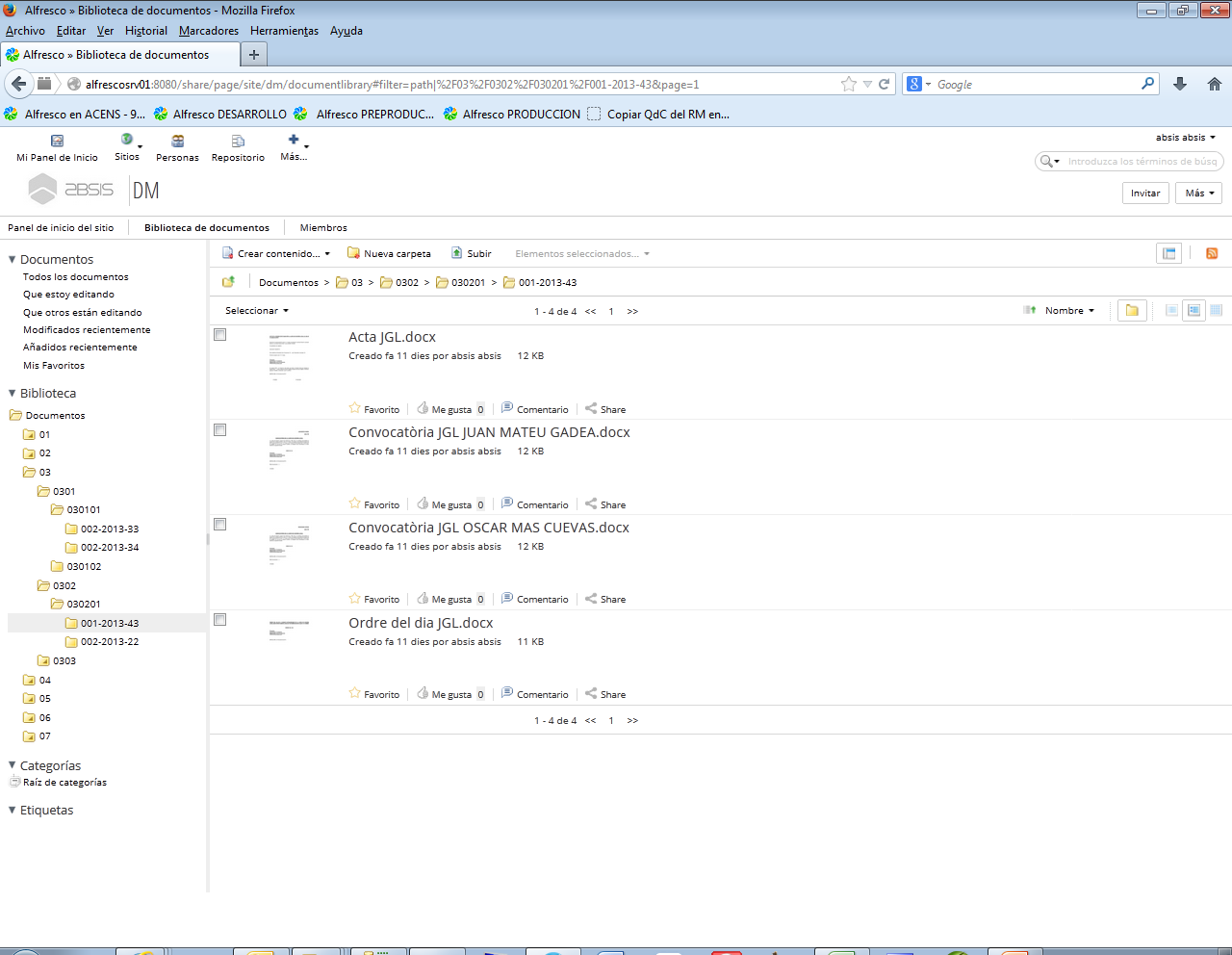 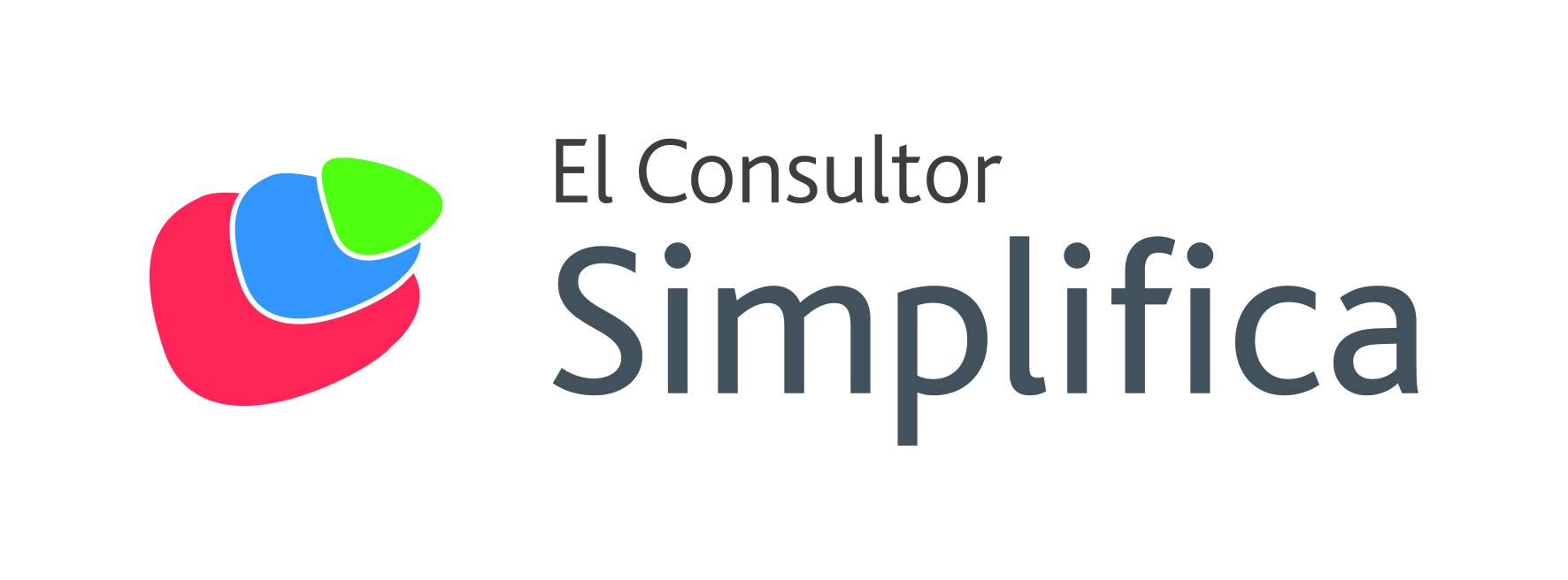 Repositori Alfresco Records Management (RM)
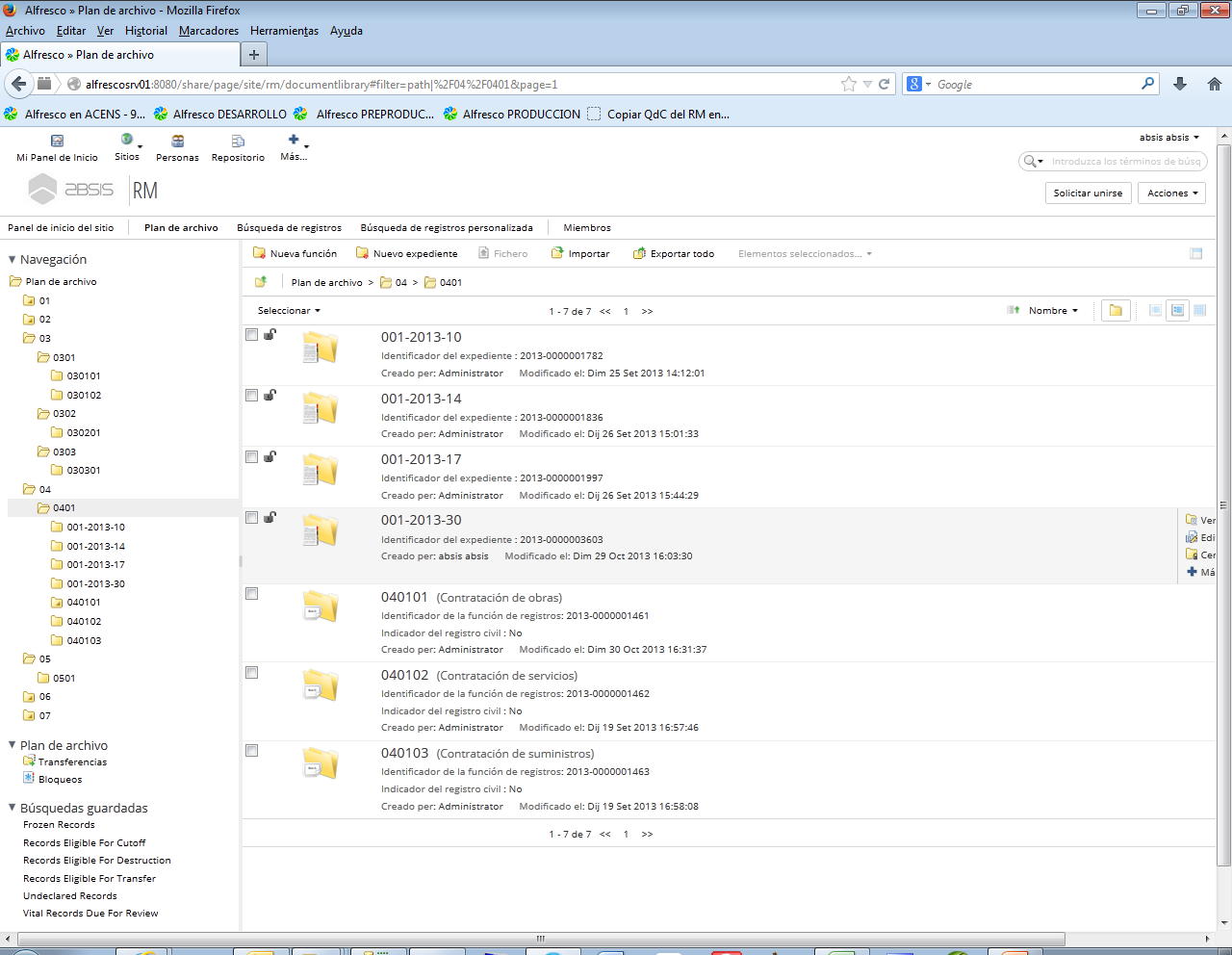 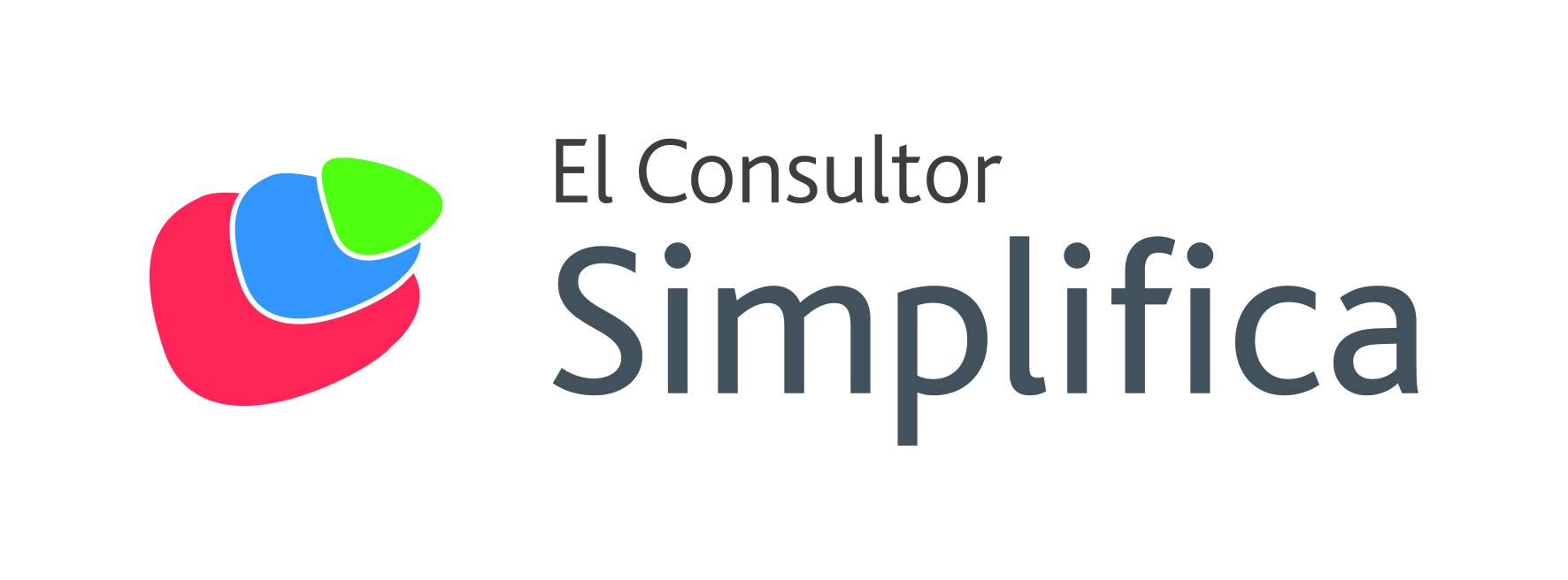 Cicle de vida del document electrònic amb SIMPLIFICA
Plataforma de custòdia i preservació documental
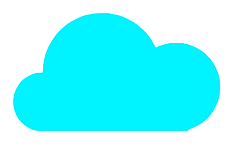 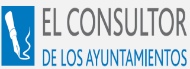 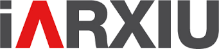 Connector amb iArxiu
Seu-e / eTRAM
NOTIFICACIONS / e-Notum
Telemàtic
Repositori documental
Gestor d’expedients
OAC
Registre E/S
Presencial
Manteniment de signatures
Serveis de completat i resignat
ACORDS  I  RESOLUCIONS
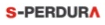 Cicle de vida del document electrònic amb SIMPLIFICA i ABSArchivo
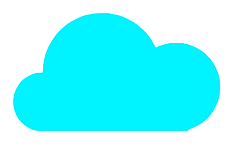 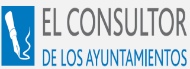 Connector amb ABSArxiu
Connector amb iArxiu
Seu-e / eTRAM
ABSArchivo
NOTIFICACIONS / e-Notum
Telemàtic
Gestor d’expedients
OAC
Registre E/S
Presencial
ACORDS  I  RESOLUCIONS
DM
RM
Plataforma de custòdia i preservació documental
Manteniment de signatures
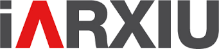 Arxiu 
electrònic
Gestor
Documental
Mòdul Arxiu
Serveis de completat i resignat
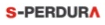 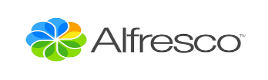 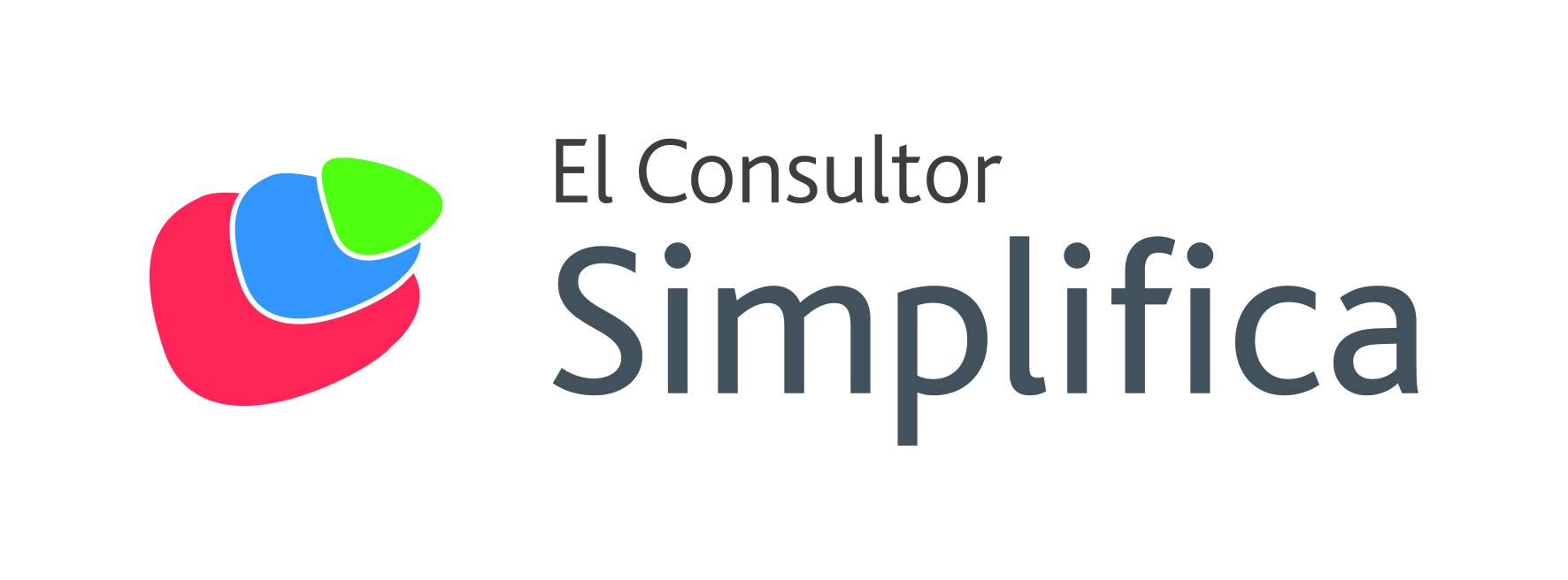 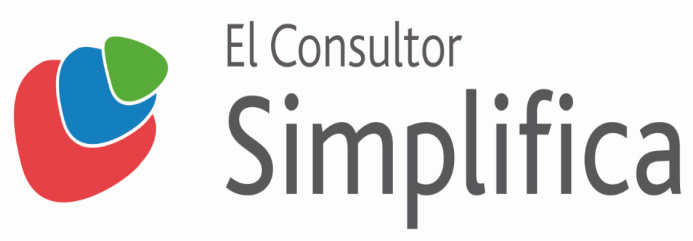 Plataforma cloud d’administració electrònica que s’adapta fàcilment a l’Organització i permet una gestió completa del cicle de vida dels expedients electrònics
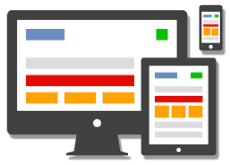 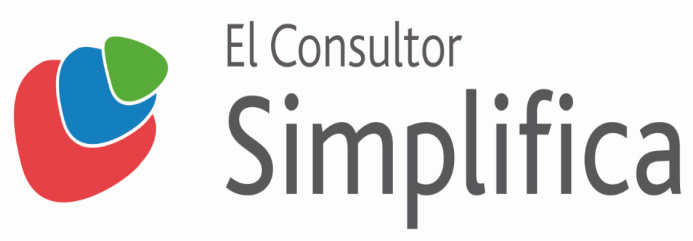 Cindea Saranz
csaranz@absis.es
David Sánchez
dsanchez@absis.es
Moltes gràcies
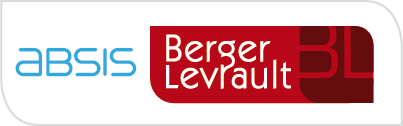 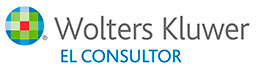